Unit 6　Outdoor fun
Reading
WWW.PPT818.COM
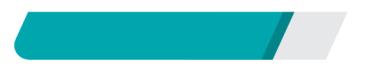 课前自主预习
Period 2　Reading
hole
fall
herself
notice
rabbit
watch
Period 2　Reading
side
hit
surprise
locked
into
alone
Period 2　Reading
get away
take…out of
jump down
on the other side
sit by a river
Period 2　Reading
stand up
经过
追赶某人
把……放进……
跳下一个大洞
Period 2　Reading
looked          up
passing          by
took
out               of
Period 2　Reading
ran             across
found          herself          alone
Period 2　Reading
go             through
It            took
to            hit
Period 2　Reading
F
T
F
Period 2　Reading
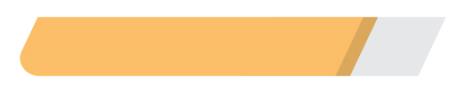 课堂互动探究
词汇点睛
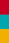 1　look up  抬头看
[观察] She looked up and saw a white rabbit in a coat passing by.
她抬起头看见一只穿着外套的白兔经过。
She looked up as I entered the room. 我进房间时她抬起头看了看。
[探究] look up是固定短语，意为“抬头看”。
Period 2　Reading
[拓展] (1)look up还可译为“________”。
You can look up new words in a dictionary. 
你可以在词典中查找生词。
(2)与look相关的短语：
look at 看　　			look after 照顾，照料		
look for 寻找 		 	look out 小心，当心	
look around 环顾四周  	look forward to 期待
查阅
Period 2　Reading
活学活用
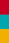 2018·云南We can ________ some information about this city on the Internet.
A．look up			B．look like
C．look after			D．look forward to
A
【解析】考查动词短语辨析。句意：我们可以在网上查询一些关于这座城市的信息。look up意为“查阅”；look like意为“看起来像”；look after意为“照顾，照料”；look forward to意为“期待”。故选A。
Period 2　Reading
2　fall vi. 落下，掉落；倒
[观察] Alice fell for a long time, and then she hit the ground.
爱丽丝掉了很长时间，然后才落地。
The cat fell into a hole.
这只猫掉入了一个洞里。
Period 2　Reading
[探究] fall的过去式为________。常用短语：
fall into 掉入  fall off 从……滑落
fall asleep入睡  fall behind落后，掉队
fell
[拓展] fall 还可作名词，意为“秋天；落下；瀑布”。
We visited the Niagara Falls in the fall of 2015.
 我们在2015年秋天参观了尼亚加拉大瀑布。
I had a fall (from a horse) and broke my arm.
我(从马上)跌下来把胳膊摔断了。
Period 2　Reading
活学活用
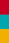 (1)单项选择
Was it possible to ________ the third floor without being hurt?
A．fall off			B．fall into
C．fall down			D．fall behind
A
【解析】考查动词短语辨析。句意：从三楼掉下而没有受伤，可能吗？fall off意为“跌落，从……掉下来”，后直接接宾语；fall down意为“滑倒，倒下”，后接宾语时应加上介词from；故选A。
Period 2　Reading
(2)根据汉语意思完成句子
我妹妹很累，很快就睡着了。
My sister was very ________ and ________ ________ quickly.
fell 	     asleep
tired
Period 2　Reading
3　alone adj. & adν. 独自，单独
[观察] She found herself alone in a long, low hall.
她发现自己一个人在一个长而低的厅里。
You'd better not go alone. 你最好不要单独去。
[探究] alone既可作形容词，也可作副词，意为“独自，单独”，侧重说明独自一人或一方，没有同伴或助手，相当于on one's own或by oneself。
Period 2　Reading
[辨析] alone与lonely
(1)alone 作形容词，意为“独自，单独”，侧重说明独自一人或一方，没有同伴或助手，没有感情色彩，只表示客观的状态。在句中只能作表语，不能作定语。
(2)lonely 作形容词，意为“孤独的，寂寞的”，表示主观上感到孤独、寂寞，有较浓的感情色彩，在句中作表语或定语。作定语时，意为“荒凉的；偏僻的”，多修饰表示地点的名词。
He is alone, but he doesn't feel lonely.  他独自一人，但并不感到孤独。
Period 2　Reading
活学活用
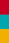 His grandpa lives ________ in a small ________ house, but he doesn't feel ________.
A．lonely; alone; alone 		B．alone; lonely; alone
C．lonely; alone; lonely		D．alone; lonely; lonely
D
【解析】句意：他的祖父独自住在一个小的偏僻的房子里，但是他不感到孤独。第一空alone 作副词，意为“独自”；第二空lonely作形容词，意为“偏僻的”，在句中作定语；第三空lonely作形容词，意为“孤独的”，在句中作表语。故选D。
Period 2　Reading
句型透视
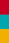 1　It took a watch out of its pocket and looked at the time.
          它从口袋里拿出一块手表看了一下时间。
[探究] take…out of意为“把……从……中拿出来”。
If you take the fish out of the water, they will die soon. 
如果你把鱼从水里拿出来，它们很快就会死去。
Period 2　Reading
[拓展]与take相关的短语：
take away拿走　　　　　	take off起飞；脱下
take down拆掉；记录  	take back收回
take care of照顾，照料  	take action采取行动
take part in 参加，加入
Period 2　Reading
活学活用
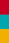 (1)2017·深圳—It's going to rain. Remember to ________ your     
umbrella with you when you go to school, dear.
—All right, Mum. Bye!
A．take　　　B．buy		C．put  		D．get
A
【解析】考查动词辨析。句意：“要下雨了，去上学的时候记得带一把伞，亲爱的。”“好的，妈妈。再见！”take sth. with sb.意为“某人随身带某物”。故选A。
Period 2　Reading
(2)2018·河池It's getting hot, you can ________ your coat.
A．put off　  			B．take off
C．set off　  			D．get off
B
【解析】考查动词短语辨析。put off意为“推迟”；take off意为“脱掉；(飞机)起飞”；set off意为“动身出发”；get off意为“下车”。故选B。
Period 2　Reading
2　Alice did not want to let the rabbit get away, so she jumped 
         down the hole too. 
        爱丽丝不想让兔子跑掉，所以她也跳进了洞里。
[探究] (1)let 是使役动词，意为“让，使”，后接动词原形。let sb. do sth.意为“让某人做某事”。 
My mother lets me play computer games on Sunday evening. 
我妈妈让我星期天晚上玩电脑游戏。
Period 2　Reading
(2)get away意为“逃脱；离开”。
Do you want to get away early in the morning? 
你想一大早就离开吗？
(3)句中so作连词，意为“因此，所以”，引导结果状语从句。
The ship was late, so we had to wait for twenty minutes. 
轮船晚点了，因此我们不得不等20分钟。
Period 2　Reading
活学活用
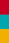 (1)—Would you please help me give out the invitations to all my 
friends?
—Sure, you'd better let me ________ their phone numbers.
A．to know　　		B．know
C．knowing  			D．knew
B
Period 2　Reading
(2)2018·天水Taxi Apps(打车软件) can help us travel around more 
easily. ________ more and more people like using them.
A．Or　  	B．So		C．And　  		D．But
B
【解析】考查连词辨析。or意为“或者；否则；不然”，表示选择或转折关系；so意为“因此”，表示前因后果关系；and意为“并且”，表示并列关系；but意为“但是”，表示转折关系。根据句意可知这里要用连词so。故选B。
Period 2　Reading
3　Then Alice noticed a small door and put the key into it. 
          然后爱丽丝注意到一扇小门并把钥匙插了进去。
[探究] notice 作及物动词，意为“注意，察觉”。
She noticed a note on her desk. 
她注意到她的书桌上有一张便条。
Period 2　Reading
[拓展] (1)notice sb. do sth. 意为“注意到某人做某事”，强调注意到某事的全过程或动作经常发生。notice sb. doing sth. 意为“注意到某人正在做某事”，强调动作正在发生。
I noticed them come in.我注意到他们进来了。
She noticed some boys playing football.
她注意到一些男孩正在踢足球。
(2)与notice用法类似的动词还有see, hear, watch等。
Period 2　Reading
活学活用
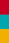 —Did you notice Mrs White _____ in the park when you passed it?
—Yes. I often see her _____ in the park.
A．dance; dance		B．dancing; dance
C．dancing; dancing	D．dance; dancing
B
【解析】考查非谓语动词的用法。句意：“当你经过公园的时候，你注意到怀特夫人正在跳舞吗？”“是的。我经常看到她在公园跳舞。”notice sb. doing sth.，意为“注意到某人正在做某事”；see sb. do sth意为“看到某人做某事(强调全过程)”。故选B。
Period 2　Reading
课文回顾
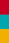 by
sunny
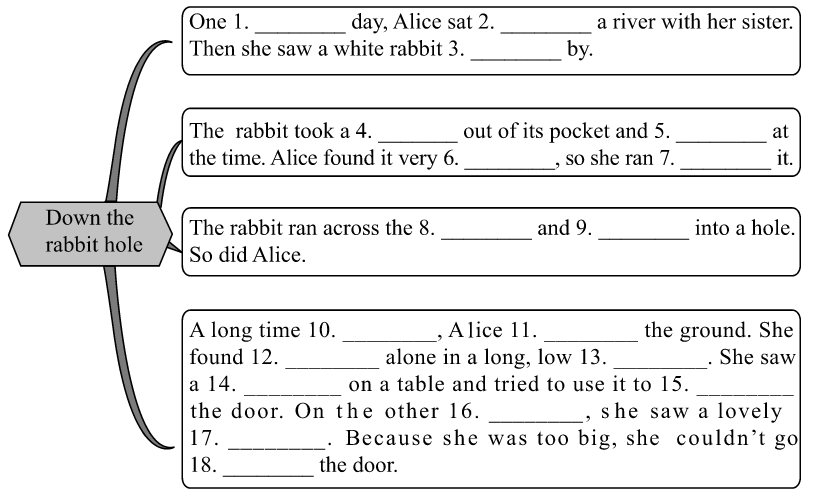 passing
watch
looked
amazing
after
jumped
field
hit
later
hall
herself
open
key
side
garden
through